новая цель российского образования: воспитание, социально-педагогическая поддержка становления и развития высоконравственного и ответственного, творческого, инициативного, компетентного гражданина России.
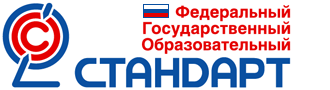 « Особенности организации образовательного процесса в МКОУ «Лицей села Верхний Мамон» при переходе на ФГОС ООО»
Заместитель  директора по УВР 
МКОУ «Лицей села Верхний Мамон»
Кортунова Лилия Николаевна
Новая цель российского образования:
Воспитание, социально-педагогическая поддержка становления и развития 

высоконравственного ,
                и ответственного, 
                                 творческого, 
                                        инициативного, 
                                                    компетентного 

гражданина России.
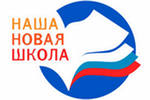 Конкурентные преимущества  лицея :
высокий имидж лицея (дважды лауреат конкурса «Лучшие школы России», лауреат конкурса «Школа – Лидер 2012»);

 высокая квалификация педагогов (92% с высшей и первой категорией);
 высокий творческий потенциал педагогического коллектива и учащихся (9 лауреатов конкурса «Лучшие учителя России», ученики-призеры и победители конкурсов различного уровня);
наличие инновационных процессов и возможности их реализации (три опытно-экспериментальные региональные площадки, стажерская площадка ВОИПКиПРО,  инновационная площадка по введению ФГОС, оценке качества образования);
хорошая репутация у родителей;
хороший психологический микроклимат в коллективе;
активное внедрение здоровьесберегающих технологий;
положительная динамика качества обучения;
развитая система социального партнерства.
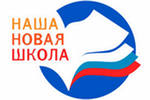 Лицей сегодня
Базовая школа - ресурсный центр, стажерская площадка ВОИПКиПРО
Школа – ретранслятор инновационного педагогического опыта в рамках 3 авторских опытно-экспериментальных площадок
Инновационная площадка по введению ФГОС, оценке качества образования
«Школа трудового резерва» аграрного направления
Лауреат Российской Агропромышленной выставки «ЗОЛОТАЯ ОСЕНЬ» ВВЦ 2009, 2011 гг. (серебряная и золотая медали, дипломы министерства сельского хозяйства и правительства Москвы )
Школа полного дня
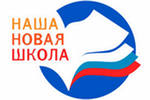 Лицей сегодня
Коллектив педагогов – 72 человека
Педагогов высшей и первой категории – 92%
Победители ПНПО – 9 человек
Лауреаты фонда Д.Зимина – 4 человека
Соросовские лауреаты – 2 человека
Имеют почетные звания, правительственные награды, грамоты – 19
Коллектив учащихся -  664 человека
167 Лауреатов и победителей конкурсов, фестивалей регионального, федерального, международного уровней. 
Из 51 выпускника 2012 года 8 медалистов (3 золотые, 5 серебряных медалей) 
Поступили по профилю обучения – 45 % 
14  выпускников обучаются в ВУЗах Москвы и  Санкт-Петербурга
Член Союза писателей – 1 человек
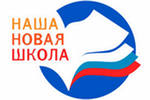 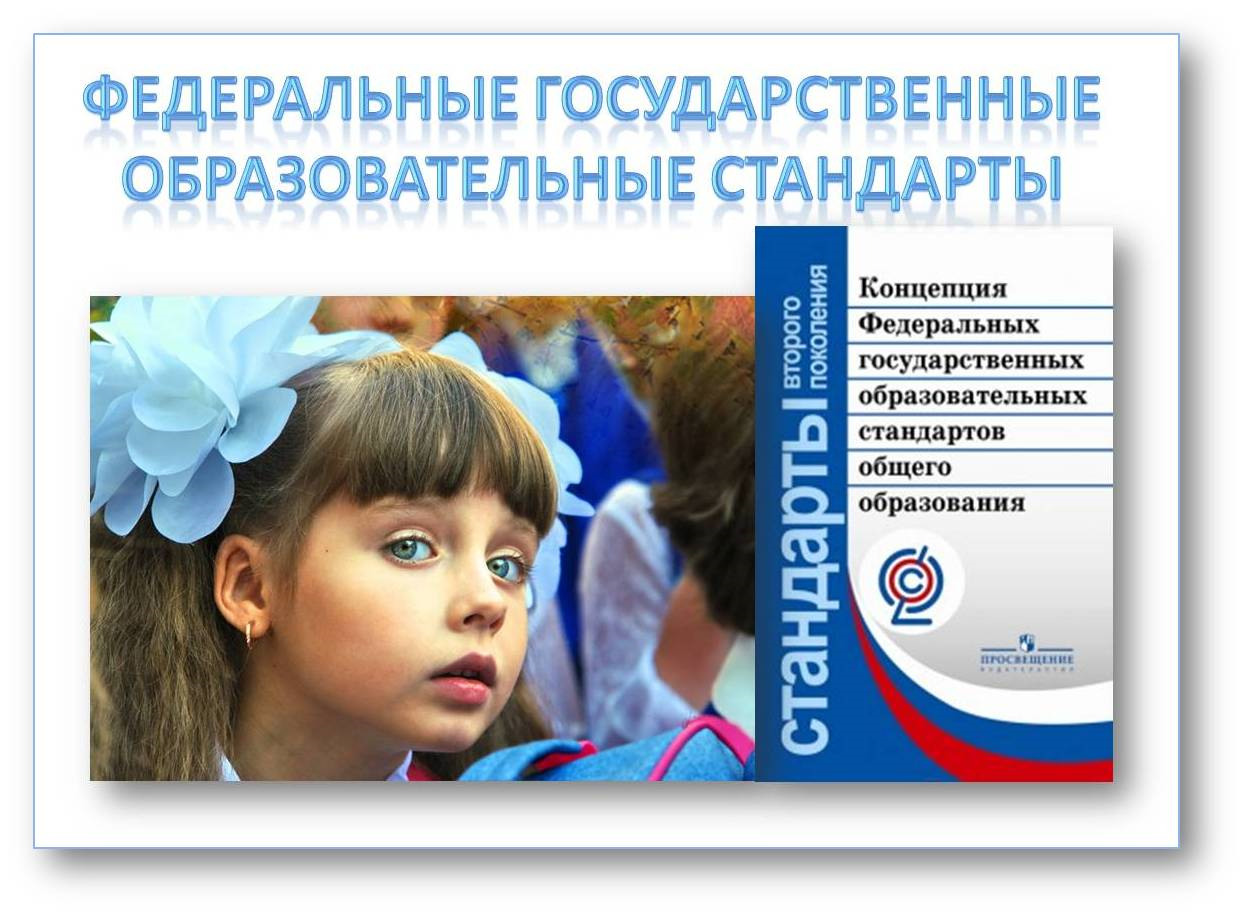 В рамках опережающего введения ФГОС ООО
разработана и утверждена основная образовательная программа основного общего образования, включая часть, формируемую участниками образовательного процесса;
осуществлено повышение квалификации педагогических работников учреждения по проблеме реализации нового образовательного стандарта(Профессиональную переподготовку и курсы повышения квалификации   по введению ФГОС ООО   прошли:
на базе ВОИПКиПРО
4 руководителя
16 преподавателей всех предметных областей 
	на базе Академии  ПКиПРО в Москве 
	1 руководитель 
	5 человек педагогического    коллектива

разработан план методической работы, обеспечивающей сопровождение реализации ФГОС ООО;
приведены в соответствие с требованиями ФГОС ООО Устав , локальные акты Лицея
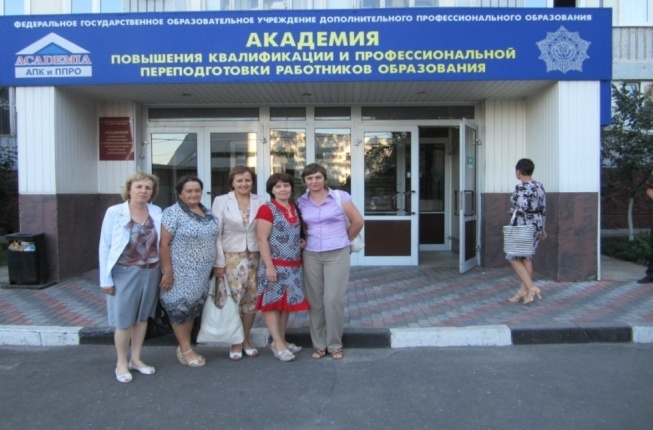 определен список учебников и учебных пособий, используемых в образовательном процессе в соответствии с ФГОС общего образования;
разработаны локальные акты, регламентирующих установление заработной платы работников образовательного учреждения, в том числе стимулирующих надбавок и доплат, порядка и размеров премирования в соответствии с новой системой оплаты труда;
обеспечено психолого-педагогическое сопровождение реализации ООП ООО;
определена оптимальная модель организации образовательного процесса, обеспечивающая реализацию внеурочной деятельности обучающихся;
обеспечены необходимые материально-технические условия реализации ООП ООО;
создана информационно-образовательная среда образовательного учреждения;
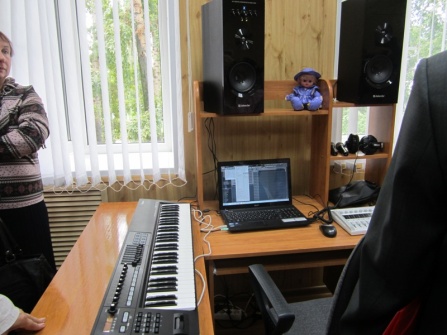 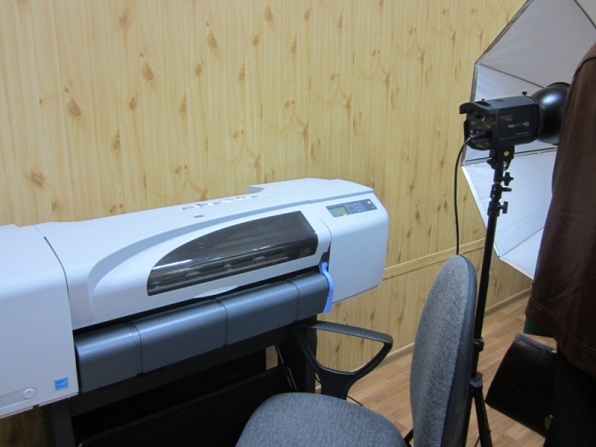 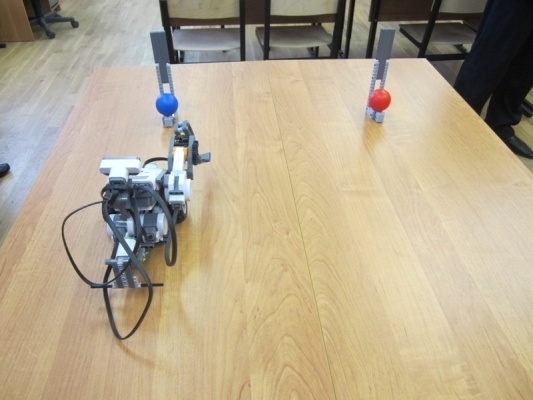 Каковы основные задачи ?..
Основные задачи образования сегодня – не просто вооружить ученика фиксированным набором знаний, а сформировать у него умение и желание 
учиться всю жизнь,  работать в команде, способность к саморазвитию на основе рефлексивной самоорганизации.
Технологии, соответствующие ФГОС второго поколения:
1.  Обучение на основе учебных ситуаций
2.  Проектная деятельность
3.  Технология уровневой дифференциации
4.  Информационные и коммуникационные технологии
5.  Технология проблемно-диалогического обучения
6.  Технология работы с текстом. Технология формирования типа правильной читательской грамотности.
7.  Технология оценивания учебных достижений.
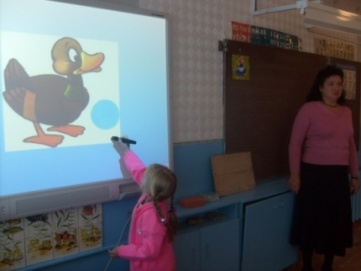 Реализация технологии деятельностного метода в практическом преподавании обеспечивается следующей системой дидактических принципов:
1) Принцип деятельности 
2) Принцип непрерывности 
3) Принцип целостности 
4) Принцип минимакса 
5) Принцип психологической комфортности 
6) Принцип вариативности 
7) Принцип творчества
Системно - деятельностный подход
Основная идея его состоит в том, что новые знания не даются в готовом виде. Дети «открывают» их сами в процессе самостоятельной исследовательской деятельности. Они становятся маленькими учеными, делающими свое собственное открытие.
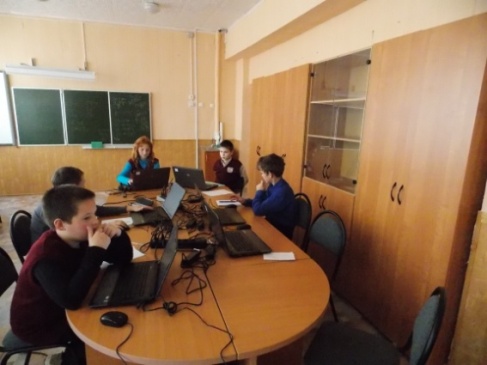 Изменения в образовательном процессе
 при переходе к “деятельностной”
парадигме
“ДЕЯТЕЛЬНОСТНАЯ”
“ЗНАНИЕВАЯ”
Ориентация учебного процесса
Освоение всех элементов инварианта
Формирование способности к решению всех классов учебных задач
Задачи педагогических технологий
“Развиваю ученика”
Вовлечение учащихся в осознанную учебную деятельность. Индивидуальная и групповая формы работы.  Дифференциация требований.
Интеграция, перенос  знаний
“УЧУ ПРЕДМЕТУ”
Передача “готового” знания с акцентом на его отработку в ходе индивидуальной работы.
Ориентация на уровень восприятия “среднего” ученика.
“Предметность”
14
Номенклатура универсальных учебных действий (УУД)
Регулятивные
Познавательные
Коммуникативные
Личностные
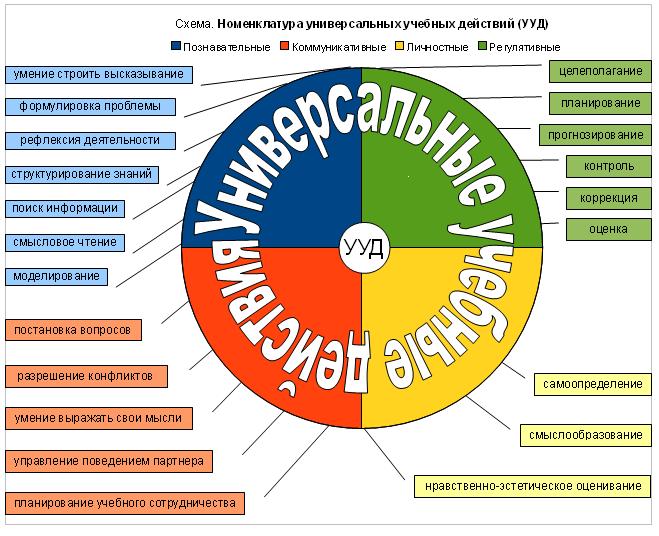 15
Ожидаемый результат реализации программы развития и образовательной программы Лицея  в условиях  опережающего введения ФГОС ООО
Выпускник  Лицея
 успешен
 конкурентоспособен
 легко адаптируется к новым 	условиям
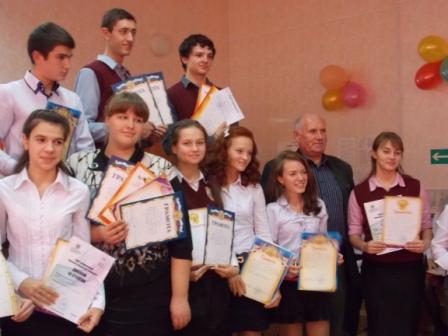 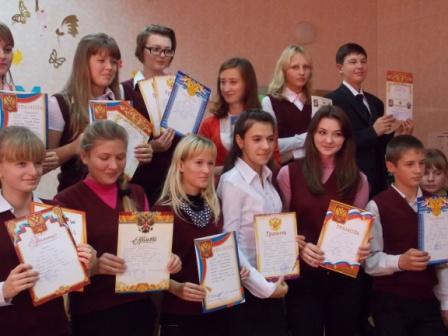 СПАСИБО 
за    внимание!